ОТКРЫТКА 9 МАЯ
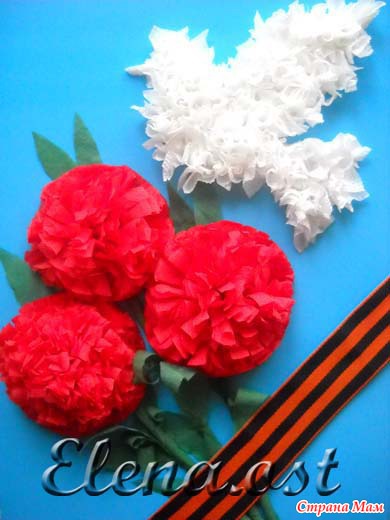 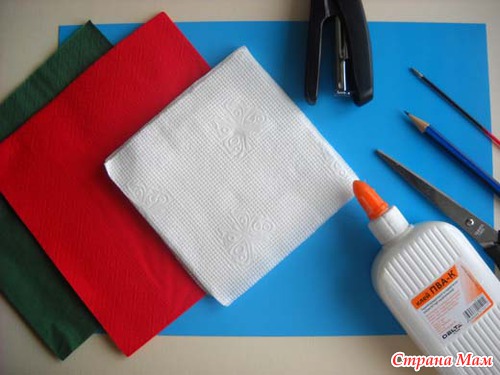 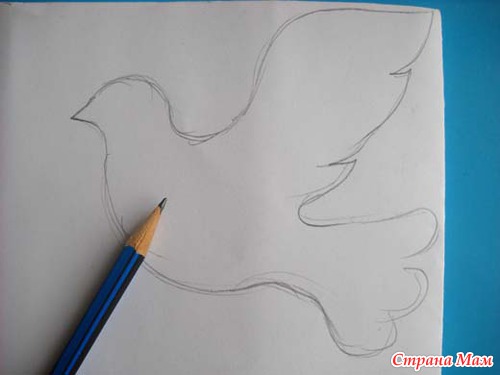 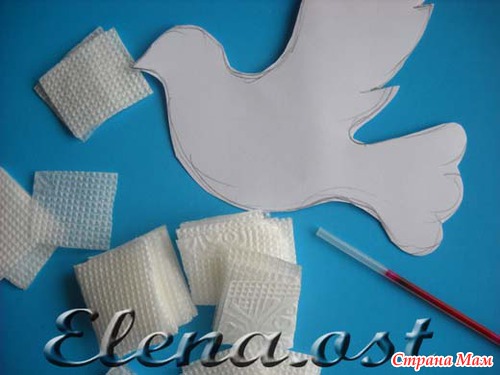 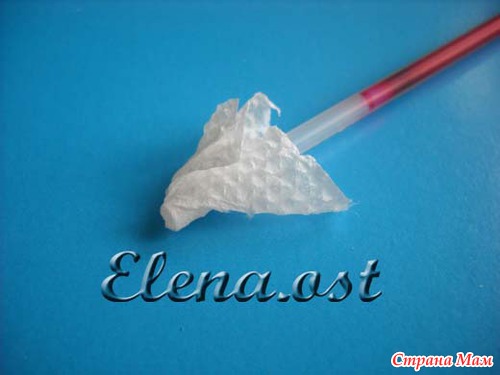 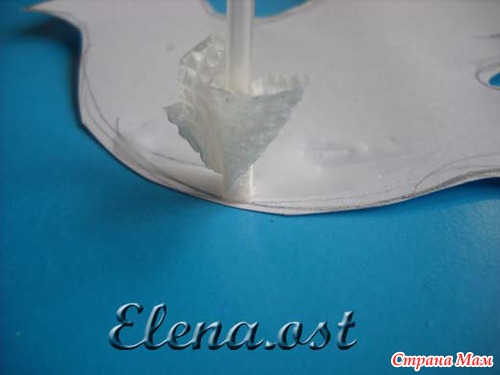 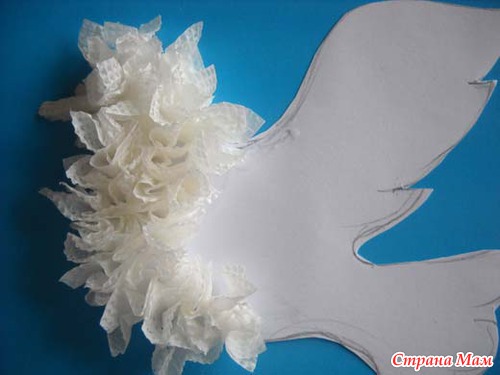 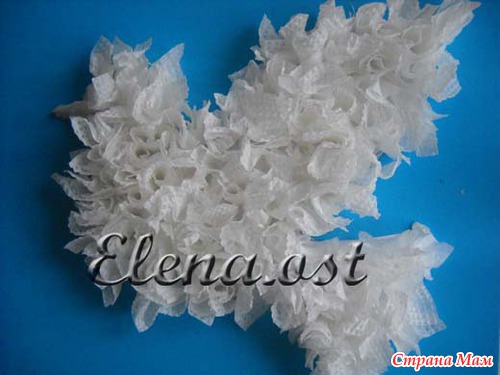 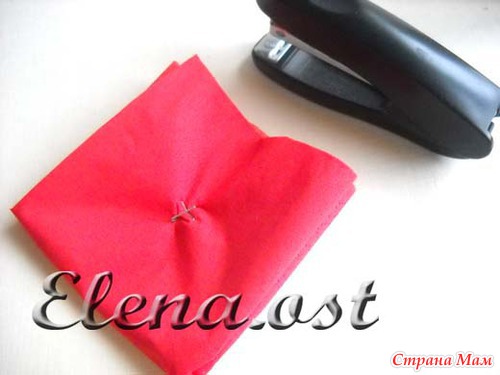 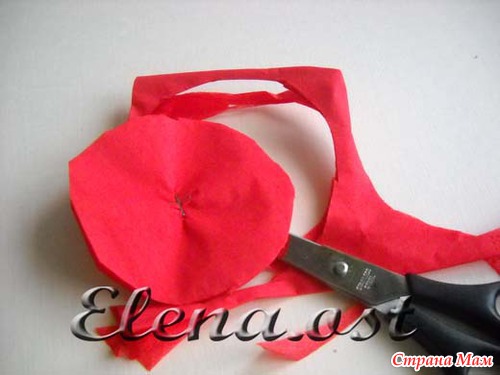 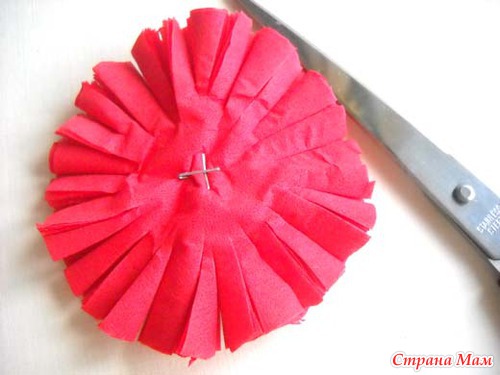 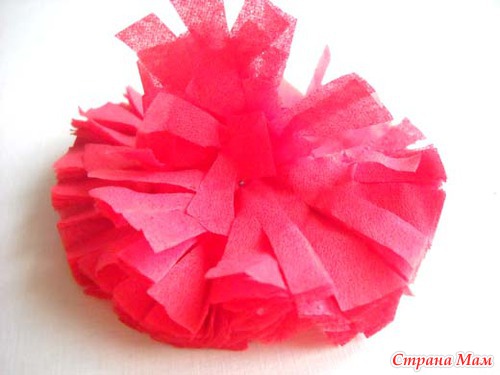 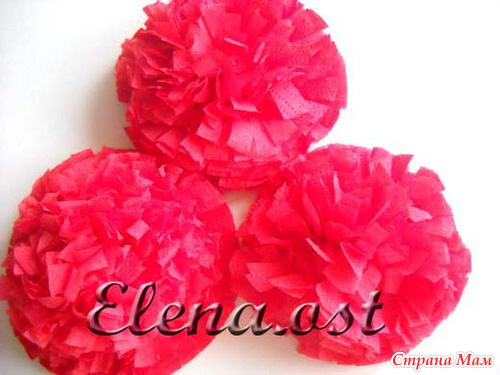 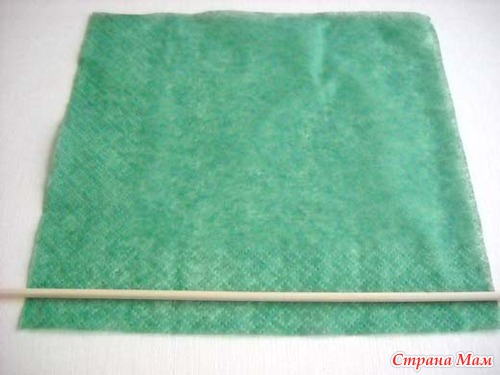 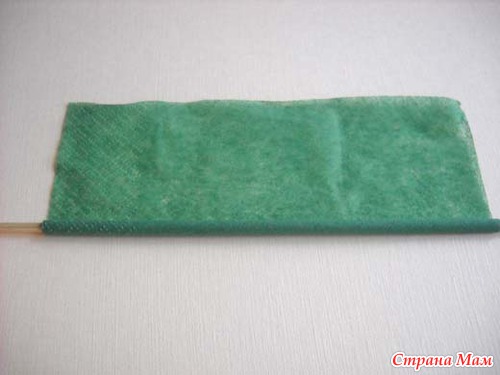 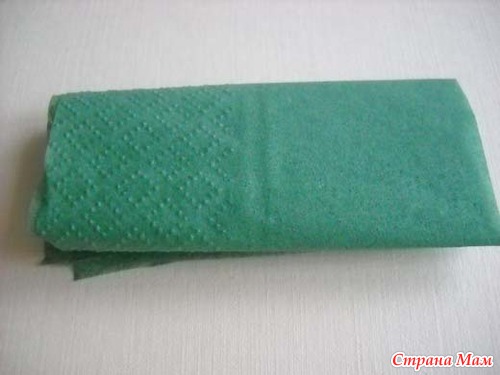 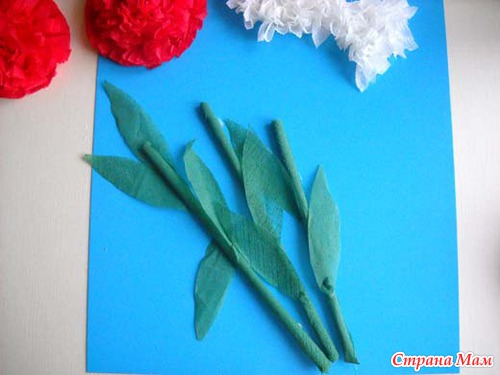 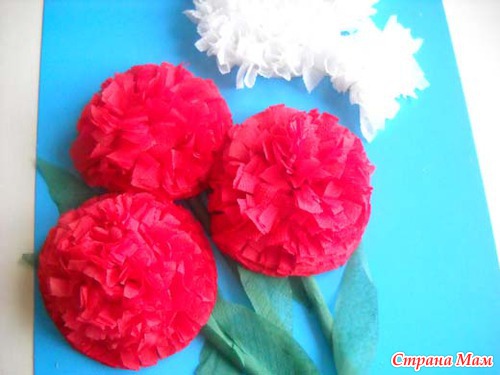 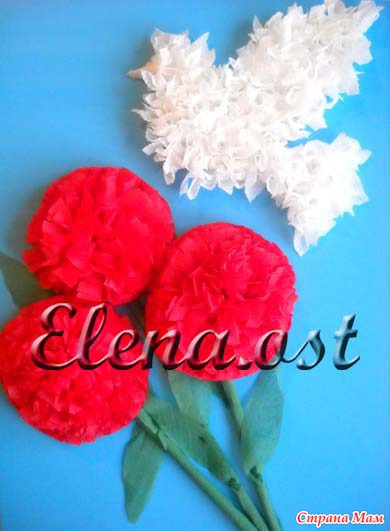 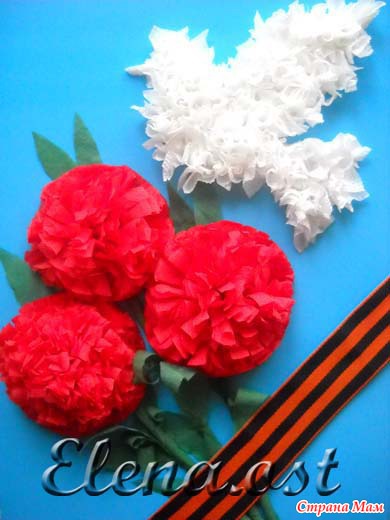